Digitale KompetenzenDie ORCA Taxonomie
24.11.2022
Vanessa Pörtner, Projektkoordination und Content ManagementJulien Pyrasch, Projektkoordination
Projektvorstellung
ORCA Themenwelt „Digitale Kompetenzen“
Die 3 Teile der Taxonomie
Methodik
Vorstellung der Ergebnisse
24.11.2022
Digitale Kompetenzen - Die ORCA Taxonomie
1. Projektvorstellung
Koordination und Kuration von OER zum Thema digitale Kompetenzen
Koordination und Kuration von OER zum Thema digitale Kompetenzen
Förderung vieler Projekte durch das MKW und die Digitale Hochschule NRW
Bereitstellung über ORCA.nrw als OER
Förderlinien: 
Data Literacy Education.nrw
OERContent.NRW
Curriculum 4.0.NRW
CIS.NRW

Ziel des Projekts: 
Zielgruppenadäquate und praxisnahe Präsentation durch inhaltliche Kategorisierung anhand bestehender Kompetenzklassifikationen
24.11.2022
Digitale Kompetenzen - Die ORCA Taxonomie
2. ORCA Themenwelt Digitale Kompetenzen
Das Schaufenster
Themenwelt: Digitale Kompetenzen
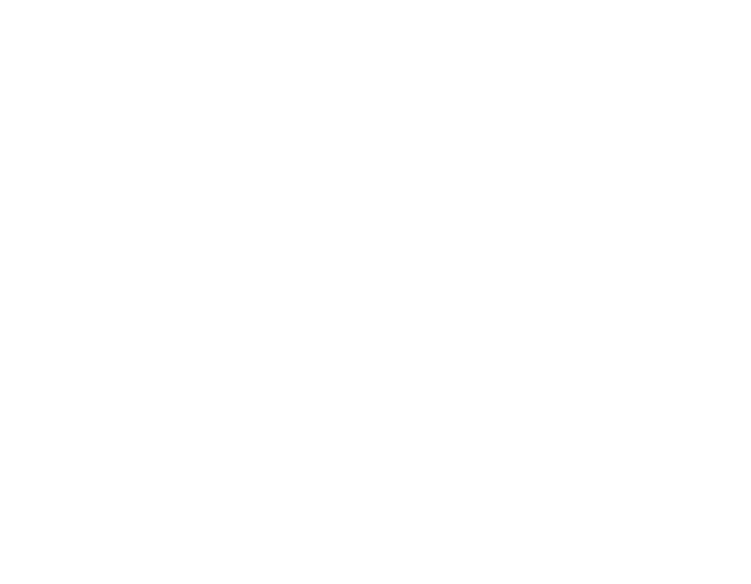 24.11.2022
Digitale Kompetenzen - Die ORCA Taxonomie
3. Die 3 Teile der Taxonomie
KMK-Strategie – Future Skills – Digital Readiness Level
Die 3 Teile der Taxonomie
Zu vermittelnde Kompetenzen
Basis: Strategie der Kultuministerkonferenz

6 übergeordnete Kompetenzbereiche für den Bildungssektor


Knowledge
Zu erwerbende Skills
Basis: Future Skills Framework des Stifterverbands

21 Skills für den Arbeitsmarkt der nächsten 5 Jahre 



Skills
Digital Readiness Level (DRL)
Basis: Taxonomie der Quality Assurance Agency UK (QAA) 

Grad der digitalen Erfahrung gemessen an 6 Bewertungskriterien


Experience
24.11.2022
Digitale Kompetenzen - Die ORCA Taxonomie
4. Methodik
Auswertung der Projektanträge
Extraktion einer Keyword-Liste
Ansatz: Ist es möglich bestimmte Projektinhalte bestimmten Kompetenzen zuzuordnen?
Basis: 329 Projektanträge diverser Förderlinien -> Details auf der Auswertungs-Website

Wir haben:
Begriffe Digitaler Kompetenz herausgefiltert
Synonyme und Schreibweisen angeglichen um Einzigartigkeit zu gewährleisten
Inhaltlich geclustert soweit möglich
Nach den Frameworks der KMK, Future Skills und QAA (DRL) bewertet und zugeordnet

Datenlage analysiert
Website mit Ergebnissen erstellen lassen
24.11.2022
Digitale Kompetenzen - Die ORCA Taxonomie
5. Ergebnisse
Verteilung der Keywords – Häufigsten Begriffe
24.11.2022
Digitale Kompetenzen - Die ORCA Taxonomie
Top 5 Keywords
Blended Learning
LMS
Videotutorials
Inverted Classroom
E-Assessment
24.11.2022
Digitale Kompetenzen - Die ORCA Taxonomie
Konkrete Zahlen
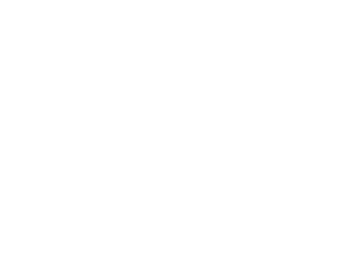 24.11.2022
Digitale Kompetenzen - Die ORCA Taxonomie
Kontakt
Vanessa Pörtner
vanessa.poertner@rub.de
Dr. Andreas Meißner
andreas.meissner@rub.de
Julien Pyrasch
julien.pyrasch@rub.de